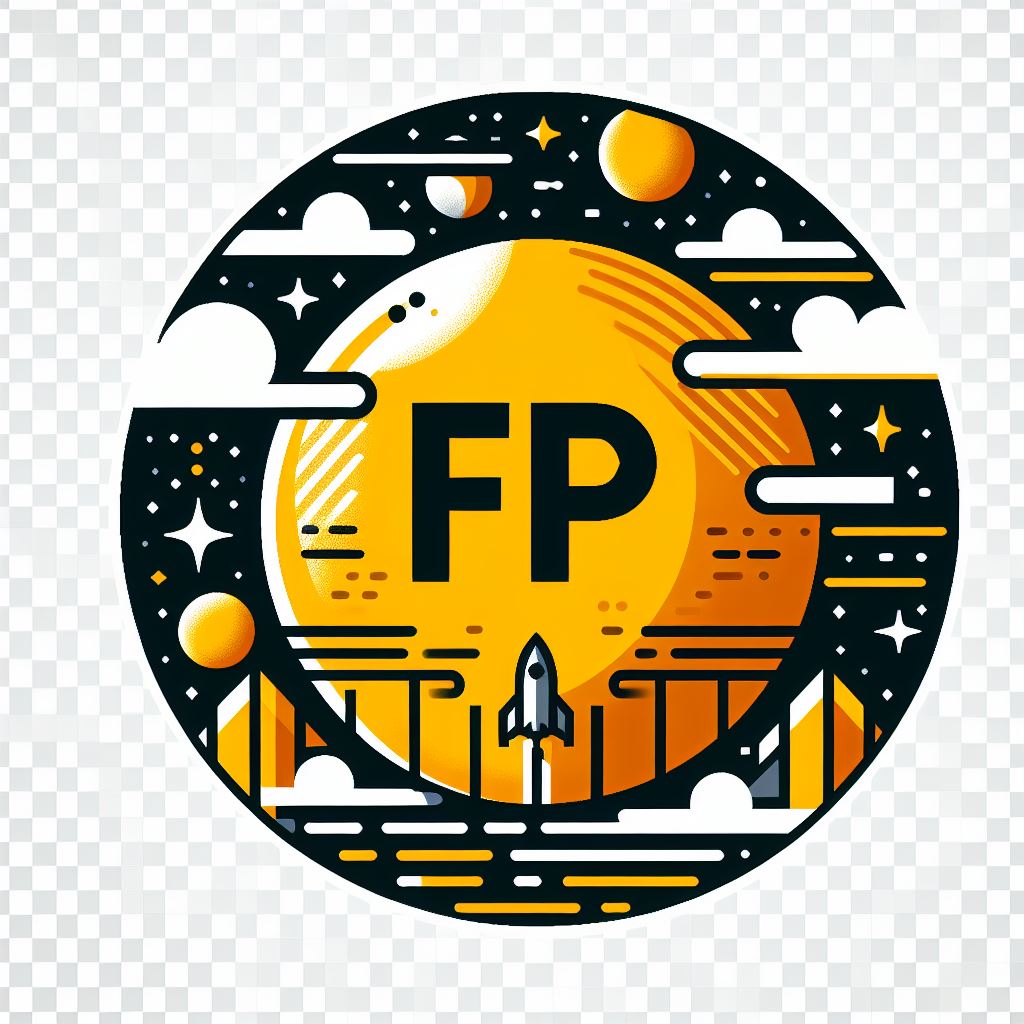 Caracterización de subestaciones eléctricas
Subestaciones eléctricas
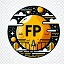 Características básicas de las subestaciones eléctricas. Tipos y configuraciones de subestaciones.
Una subestación eléctrica es una instalación que se utiliza para transformar, distribuir y controlar el flujo de energía eléctrica.
Las funciones principales de una subestación incluyen:
Transformación de voltaje.
Conmutación.
Protección.
Control.
Las subestaciones se pueden clasificar en dos tipos:
Subestaciones de transmisión.
Subestaciones de distribución.
Las subestaciones pueden tener una variedad de configuraciones diferentes.
El equipo de subestaciones incluye:
Transformadores.
Interruptores.
Disyuntores.
Seccionadores.
Baterías.
www.todofp.pro
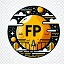 Función de las subestaciones eléctricas dentro del sistema de transporte de energía. Subestaciones en centrales. Subestaciones en parques.
Las subestaciones eléctricas son instalaciones eléctricas que forman parte del sistema de transporte de energía eléctrica. Su función principal es transformar el voltaje de la energía eléctrica, cambiar de corriente alterna a corriente continua o viceversa, y distribuir la energía a diferentes áreas.
Las subestaciones en centrales eléctricas son responsables de aumentar el voltaje de la energía eléctrica generada por la central para que pueda ser transmitida a través de líneas de alta tensión. También proporcionan protección a la central eléctrica contra sobrecargas y cortocircuitos.
Las subestaciones en parques eólicos o solares son responsables de recolectar la energía eléctrica generada por los aerogeneradores o paneles solares y convertirla en energía eléctrica de alta tensión para que pueda ser transmitida a través de líneas de alta tensión. También proporcionan protección al parque eólico o solar contra sobrecargas y cortocircuitos.
Las subestaciones eléctricas se caracterizan por su voltaje, potencia, tipo de subestación, equipo y ubicación.
Las subestaciones eléctricas son instalaciones eléctricas esenciales para el transporte y distribución de energía eléctrica. Proporcionan protección a los equipos eléctricos y garantizan que la energía eléctrica se transmita de forma segura y eficiente.
www.todofp.pro
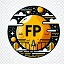 Principales componentes: embarrados, seccionadores, transformadores e interruptores. Protecciones y su selectividad. Características. Tipos. Utilización. Precauciones de montaje.
Principales Componentes de una Subestación Eléctrica: Embarrados, Seccionadores, Transformadores e Interruptores
Introducción:
Las subestaciones eléctricas son instalaciones que permiten la transmisión y distribución de energía eléctrica, recibiendo, transformando, distribuyendo y controlando su flujo.
Componentes Principales:
Embarrados:
Conductores eléctricos que conectan equipos eléctricos de la subestación.
Comunmente hechos de cobre o aluminio.
Diferentes formas y tamaños según el tipo de subestación y la cantidad de energía.
Seccionadores:
Dispositivos mecánicos que interrumpen el flujo de energía eléctrica en un circuito.
Utilizados para aislar partes de la subestación durante mantenimiento o averías.
Pueden ser manuales o automáticos.
Transformadores:
Dispositivos eléctricos que cambian el voltaje de la energía eléctrica.
Utilizados para aumentar o disminuir el voltaje para su transmisión o distribución.
Diferentes tipos según capacidad, relación de transformación y diseño.
Interruptores:
Dispositivos eléctricos que interrumpen el flujo de energía eléctrica de forma rápida y segura.
Utilizados para proteger equipos eléctricos de sobrecargas y cortocircuitos.
Diferentes tipos según capacidad de interrupción, tiempo de respuesta y diseño.
Protecciones y Selectividad:
Protecciones Eléctricas:
Dispositivos que protegen equipos eléctricos de averías.
Diferentes tipos según tipo de avería y forma de actuación.
Selectividad permite activar solo la protección más cercana a la avería, evitando interrupciones en otras partes de la subestación.
Características, Tipos y Utilización de Embarrados, Seccionadores, Transformadores e Interruptores:
Embarrados:
Características: Conductores eléctricos de alta capacidad, diseñados para soportar altas corrientes.
Tipos: Planos, Tubulares y de Barras.
Utilización: Conexión de equipos eléctricos, líneas de transmisión y distribución.
Seccionadores:
Características: Dispositivos mecánicos para interrumpir el flujo de energía eléctrica.
Tipos: Cuchillas, Desconexión y de Potencia.
Utilización: Aislamiento de partes de la subestación durante mantenimiento o averías, conexión y desconexión de equipos eléctricos de la red.
Transformadores:
Características: Dispositivos eléctricos que cambian el voltaje de la energía eléctrica.
Tipos: Potencia, Distribución y de Medida.
Utilización: Cambio de voltaje para transmisión o distribución, aislamiento eléctrico de diferentes partes de un circuito eléctrico.
Interruptores:
Características: Dispositivos eléctricos que interrumpen el flujo de energía eléctrica de forma rápida y segura.
Tipos: Potencia, Distribución y de Protección.
Utilización: Protección de equipos eléctricos de sobrecargas y cortocircuitos, aislamiento eléctrico de diferentes partes de un circuito eléctrico.
Precauciones de Montaje:
Asegurar aislamiento y conexión a tierra de los equipos eléctricos.
Utilizar herramientas adecuadas para el montaje.
Respetar distancias de seguridad entre equipos eléctricos.
Comprobar el correcto funcionamiento de los equipos eléctricos antes de ponerlos en servicio.
www.todofp.pro
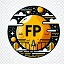 Reglamentación técnica y de seguridad.
Las subestaciones eléctricas son instalaciones esenciales para la distribución y el control de la energía eléctrica.
Las normas y reglamentos técnicos para subestaciones eléctricas se desarrollan para garantizar la seguridad y la fiabilidad de estas instalaciones.
Algunas de las normas y reglamentos técnicos más importantes para las subestaciones eléctricas son:
Norma UNE-EN 61936-1:2012: Subestaciones de potencia. Parte 1: Requisitos generales.
Norma UNE-EN 61936-2:2012: Subestaciones de potencia. Parte 2: Aparatos.
Norma UNE-EN 61936-3:2012: Subestaciones de potencia. Parte 3: Instalaciones.
Norma UNE-EN 61936-4:2012: Subestaciones de potencia. Parte 4: Operación y mantenimiento.
Además de las normas y reglamentos técnicos, también se deben tomar medidas de seguridad específicas para garantizar la seguridad de las personas que trabajan en las subestaciones eléctricas.
Estas medidas incluyen utilizar equipos de protección personal (EPP), seguir las instrucciones de seguridad de la empresa, mantener las áreas de trabajo limpias y ordenadas, no trabajar en equipos o líneas eléctricas energizadas y no tocar equipos o líneas eléctricas caídos.
Las normas y reglamentos técnicos, así como las medidas de seguridad, son esenciales para garantizar la seguridad y la fiabilidad de las subestaciones eléctricas.
www.todofp.pro
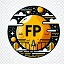 Normativa aplicable. Reglamento de Alta Tensión. REBT. Reglamento de centrales, subestaciones y centros de transformación.
El Reglamento de Alta Tensión (RAT) regula las instalaciones eléctricas de alta tensión en España, con el fin de garantizar la seguridad de las personas y los bienes, así como la calidad del suministro eléctrico.
El Reglamento Electroténico de Baja Tensión (REBT) regula las instalaciones eléctricas de baja tensión en España, con el mismo objetivo que el RAT.
El Reglamento de centrales, subestaciones y centros de transformación regula las instalaciones eléctricas de generación, transformación y distribución de energía eléctrica en España, independientemente de su tensión nominal, con el objetivo de garantizar la seguridad de las personas y los bienes, así como la calidad del suministro eléctrico.
www.todofp.pro